Medication Adherence and Persistence
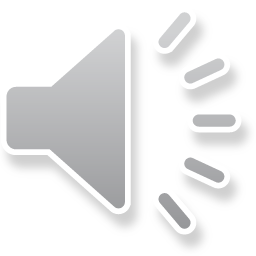 PrEP Counseling Center
What is Medication Adherence?
The World Health Organization defines medication adherence as the degree to which the person’s behavior corresponds with the agreed recommendations from a health care provider.
Adherence to prescribed treatment plans is critical for a patient’s success.  
This includes keeping medical and laboratory appointments.
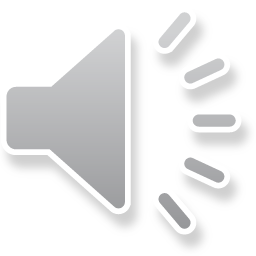 What is Medication Persistence?
Medication persistence is defined as the extent to which a patient acts in accordance with prescribed interval, and dose of a dosing regimen.

Medication persistence is important, because it’s the process of remaining consistent with something to achieve the desired outcome.
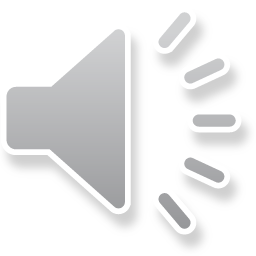 PrEP Adherence
PrEP treatment adherence is the process of:
Getting tested for HIV (HIV negative result) and other labs
Taking PrEP medication as prescribed (daily for oral medication and/or prescribed injection schedule)
Keeping all follow-up medical appointments
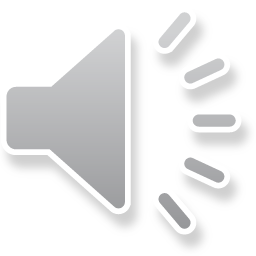 Why are Adherence and Persistence important?
Taking PrEP medicines every day or getting the injection as prescribed will prevent the contraction of HIV.  
Skipping PrEP doses can increase the risk for HIV infection.
Adherence to PrEP regimen ensures effectiveness.
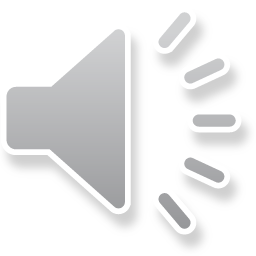 Available Medications
Available PrEP options:
Oral medication (daily)
Emtricitabine/Tenofovir disoproxil fumarate (Truvada)
Emtricitabine/Tenofovir alafenamide (Descovy)
Injectable medication (every two months) 
Cabotegravir (Apretude)
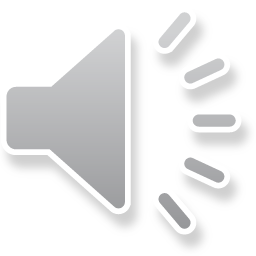 PrEP Effectiveness
PrEP reduces the risk of getting HIV from sex by about 99% when taken as prescribed.

PrEP reduces the risk of getting HIV from unsafe injection drug use by at least 74%.

PrEP only protects against HIV, so some form of protection against other STIs is needed (condoms, doxyPEP).
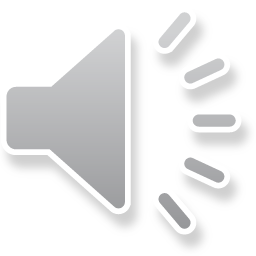 PrEP Common Side Effects
“Start-Up Syndrome” is common and usually resolves a few weeks after starting PrEP.
This includes: 
Headaches
Nausea, including vomiting and flatulence
Stomach Pain
Weight loss
Fatigue
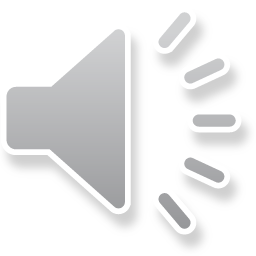 PrEP Adverse Side Effects
Kidney Impairment: FTC and TDF are eliminated by the kidneys and can cause mild kidney impairment. Rare cases of acute renal failure and Fanconi syndrome are associated with TDF.

Decrease bone mineral density (BMD): Observed in 3-4% of people infected with HIV taking medications with TDF. Unclear if it would be seen in HIV-uninfected people taking fewer antiretroviral meds.
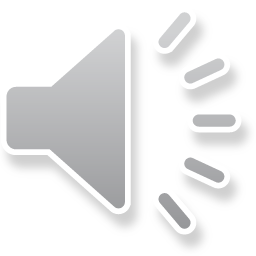 TIPS for Clients to Remain Consistent
Set daily reminders (i.e. phone alarm).

Keep medication in a place where you can easily locate (i.e. pill carriers).
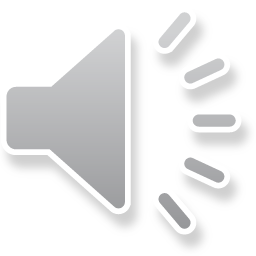 TIPS for Clients to Remain Consistent
Talk to your doctor if your situation changes where you can't access the medication for some reason (cost, side effects, transportation).
Everyone forgets occasionally. If you're missing more than three doses a week, talk to your doctor about other options.
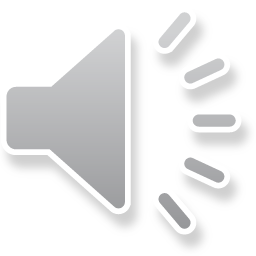 Strategies for PrEP Adherence
References
Centers for Disease Control and Prevention [CDC], 2024, HIV Prevention, https://www.cdc.gov/hiv/clinicians/prevention/medication-adherence.
National Institute of Health [NIH], 2024, HIV Treatment Adherence, https://hivinfo.nih.gov/understanding-hiv/fact-sheets/hiv-treatment-adherence.
TargetHIV, 2024, Adherence, https://targethiv.org/library/topics/adherence.
Andre Jennings, DHA, HIV-PCP
PrEP Program Coordinator II
DHEC Central Office
Office:  803-898-8088
Cell:  803-973-1349
Email:  jenninaj@dhec.sc.gov
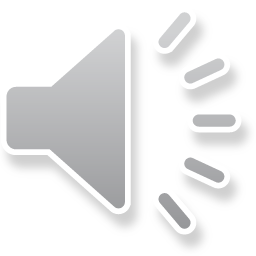